Program Aksi Kesehatan Lingkungan
By
Ahmad Irfandi, SKM., MKM
Pengantar
Program aksi adalah pelaksanaan dari serangkaian kegiatan yg terkoordinasi dan saling berhubungan yg dirancang untuk mencapai tujuan yg spesifik dengan alokasi dana yg jelas dan terinci dalam kurun waktu tertentu
Merumuskan Rasional dan Strategi Program
Pertanyaan pokok yg harus diperhatikan
Mengapa kita menggapai masalah tersebut?
Apa pokok masalahnya dan siapa yg paling beresiko?
Siapa mitra kerja kita?
Bagaimana kita merencanakan strategi yg efektif?
Dimana kita harus memulai dan kapan?
Dalam rumusan rasional harus tergambar cakupan dan inti masalahnya secara jelas
Selalu melihat dan memperhatikan hasil analisis masalah yg telah dibahas sebelumnya
Dalam merumuskan rasional harus berdasarkan informasi yg cukup tentang persoalan/ masalah yg akan ditangani dalam program aksi
Dalam menyusun strategi program, hal-hal yg harus diperhatikan:
Apa yg harus dilakukan dan bagaimana caranya?
Siapa yg akan menjadi kelompok sasarannya?
Siapa mitra kerja yg akan dilibatkan?
Dimana dan kapan harusnya memulai?
Dalam menyusun rasional dan strategi program harus berdasarkan pada besaran masalah yg ada dan tanggapan yg da terhadap masalah tersebut
Strategi program adalah pernyataan yg jelas akan apa yg ingin dilakukan dalam program, untuk siapa, dengan siapa, dan bagaimana.
Pendekatan dalam merumuskan strategi
Program langsung
Program pengembangan kelembagaan
Yg harus tergambar dalam Rasional dan Strategi Program
Paparan besaran masalah yg ada
Gambaran sosial ekonomi yg melingkupi
Gambaran masalah
Gambaran masalah yg ditangani melalui program
Para pihak yg akan menjadi sasaran program (langsung maupun tidak langsung), karakteristiknya, jumlahnya
Gambaran bagaimana program tersebut dilaksanakan 
Gambaran organisasi pelaksana maupun mitranya
Tujuan, keluaran, kegiatan, dan masukan
Setelah diketahui dan ditemukan permasalahan yg dipaparkan dalam rasional, kemudian ditentukan strategi utk mengatasi masalahnya, selanjutnya merumuskan tujuan, keluaran, kegiatan dan masukan 
Rumusan tujuan program dapat dibagi menjadi 2: tujuan pengembangan atau tujuan jangka panjang, dan tujuan langsung atau tujuan jangka pendek
Tujuan
Tujuan pengembangan/jangka panjang menggambarkan tujuan akhir yg lebih luas dalam sebuah program. Kata kunci tujuan pengembangan “Ikut menyumbang pada”
Tujuan langsung/jangka pendek adalah situasi yg diharapkan terjadi pada akhir pelaksanaan kegiatan program.  Kata kunci dalam tujuan ini adalah “Mencapai”
Output
Output/keluaran ialah produk yg dihasilkan atau hasil yg ingin dicapai dari pelaksanaan kegiatan-kegiatan program.
Perumusan keluaran ini merupakan penjabaran dari tujuan langsung
Kata kunci dalam rumusan keluaran ini adalah “Untuk Menghasilkan”
Kegiatan
Kegiatan merupakan tindakan-tindakan yg dilakukan utk menghasilkan keluaran yg diinginkan.
Kata kunci dari rumusan kegiatan adalah “Melakukan”
Untuk menghasilkan suatu keluaran biasanya perlu dilakukan beberapa kegiatan atau serangkaian kegiatan
Masukan
Masukan merupakan sumber daya yg dibutuhkan untuk melaksanakan kegiatan
Kata kuncinya yaitu “ Menyediakan”
Untuk dapat menghitung apa saja dan berapa masukan yg diperlukan, rumusan kegiatannya harus jelas dan terperinci
Jelas, realistis dan rinci sesuai dengan kebutuhan kegiatan program, dengan memperhatikan indikator masing-masing kegiatan
Jelas siapa yg bertanggungjawab dalam penyampaian input tersebut
Jelas apa yg dimiliki oleh organisasi anda untuk menghasilkan kegiatan program tersebutdan apa yg anda mintakan kepada donor (harus kongkrit)
Masukan-masukan tersebut bisa berupa SDM, dana, Bahan, Peralatan, Keahlian, dan lainnya
Latihan
Buatlah urutan logis dari elemen rancangan program menyegarkan kuda haus mulai dari:
masalah, masukan, kegiatan, Output, tujuan langsung, tujuan pengembangan atau
Tujuan pengembangan, tujuan langsung, output, kegiatan, masukan untuk mengatasi masalah kuda haus
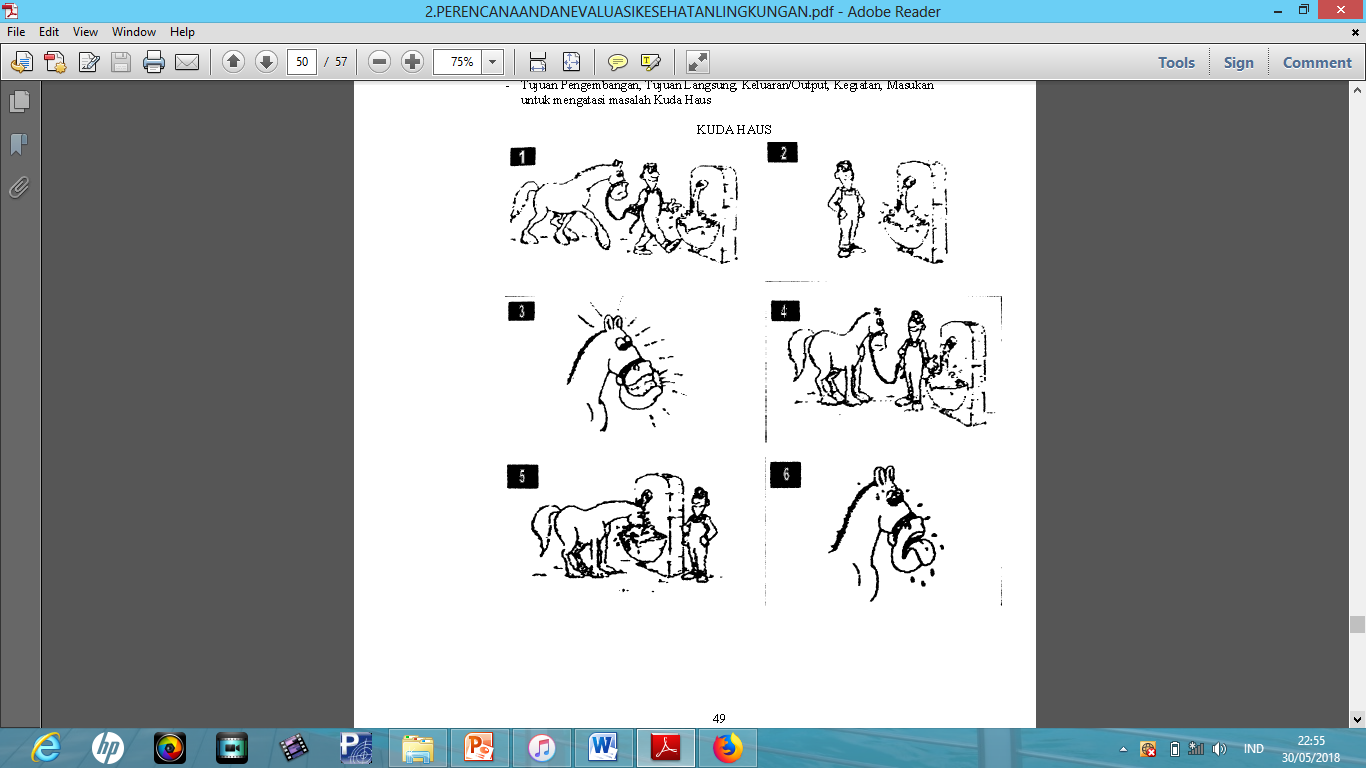 Terimakasih